Tibor Cvi Loker
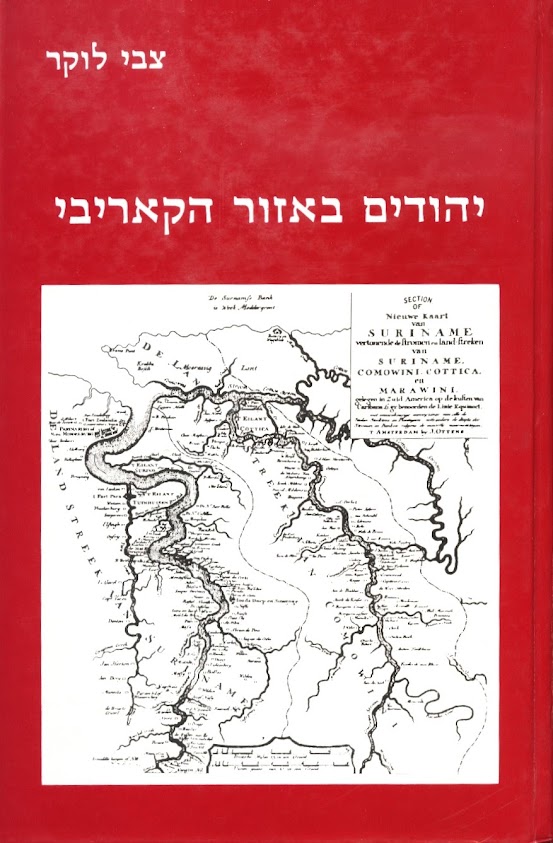